U N D E R S T A N D I N G
E M P A T H Y
E
MODULE 2.5
Empathy And 
Culture
Social Attitudes  and Empathy
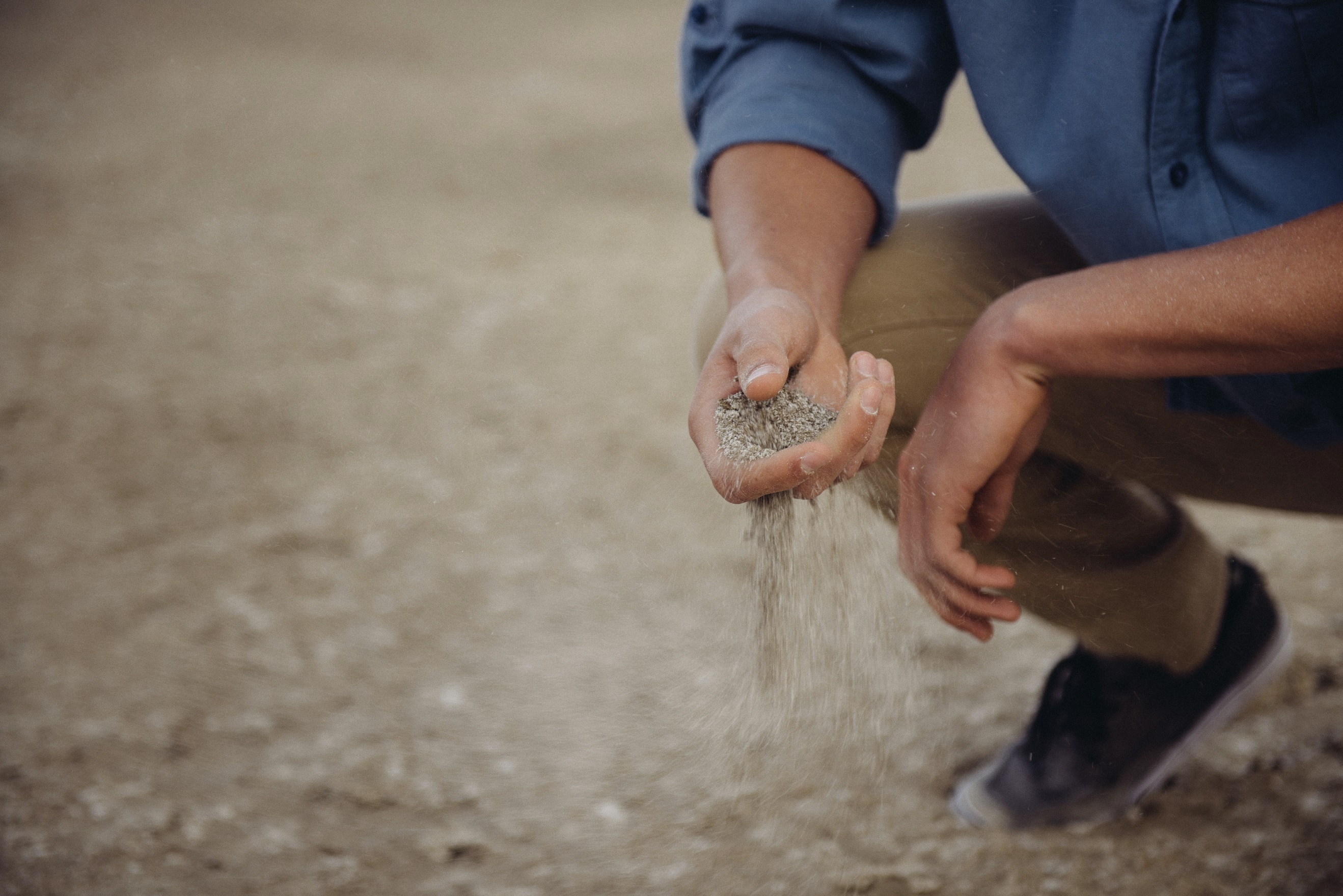 Humans are interdependent on each other, animals, and the earth; and upon this realization, we can be more capable of empathy.
If we deny this interdependence then our  empathy toward one another and the earth may be compromised.
TRIBALISM/IN-GROUP AND OUT-GROUP
Includes attitudes and behaviors that  renounce individual intellectual freedom  emphasizing a strong loyalty to one’s own tribe or social group.
Allegiance to a group most likely has  evolutionary ties as it was important for  individuals to be part of tight knit for  survival.


Even high oxytocin levels can be  experienced in being part of a group.


However, in our modern times,  participating in tribalism can mean the  exclusion of others.
Allegiance to one’s social group based on race, gender, age, able-bodiedness, religion, economic status can mean prejudice and ultimately a lack of empathy toward others in the “out” group.
Listening to and having a dialogue with  “outsiders” is an important step toward  understanding, perspective taking, and  empathy toward others.
PRACTICE
RESPECTFUL
CURIOUSITY
[Speaker Notes: Discussion Question: We tend to show more consistent empathy to people who are similar to us and less consistent empathy to people who are less similar to us. How do your assumptions of similarities/dissimilarities with others affect your capacity for empathy toward other individuals?
Activity: Solidarity List]
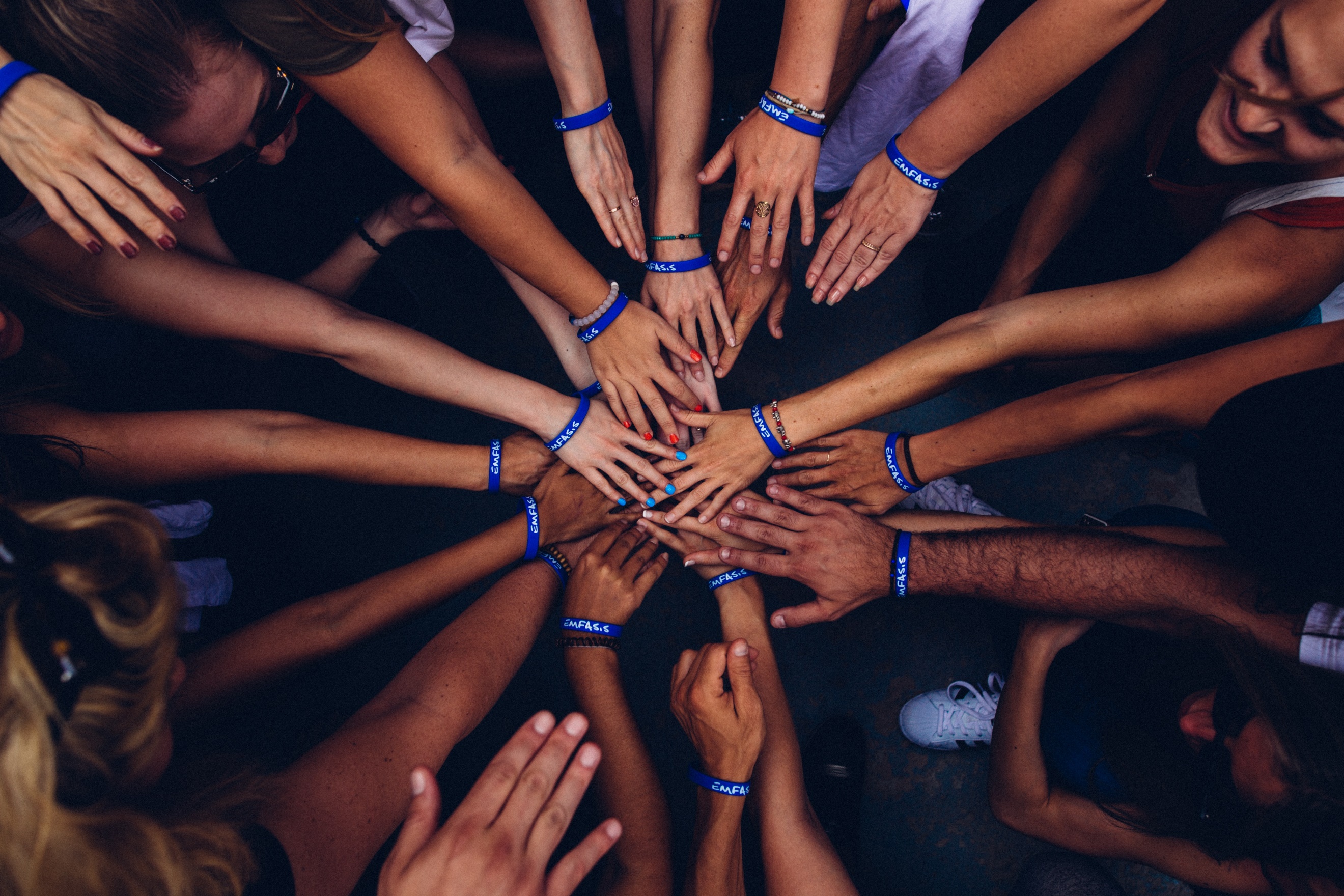 COMMUNITY/  ORGANIZATION
Well functioning communities
and organizations benefit from a sense of fellowship and belonging.

Recognition of the interdependence of its members - people may have different roles in the organization or community but they are valued as unique contributions that benefit the  overall function.
Leaders work to coordinate the members and toward the common goal of the community or organization.
Leaders encourage positive relationships and activities that foster empathy and perspective taking of others - valuing all contributions from all members.
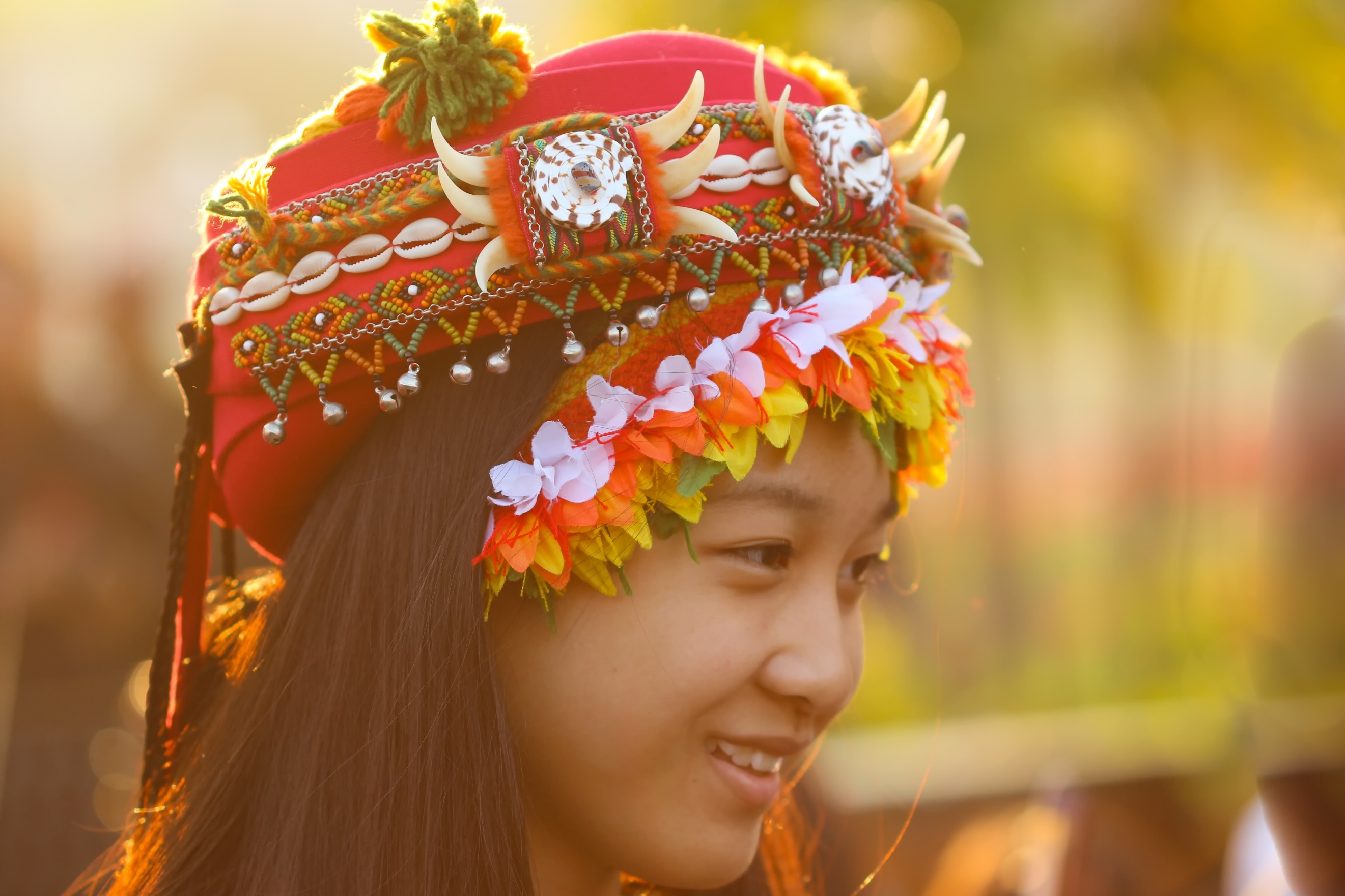 COUNTRY/  CULTURE
“There are two important aspects  of culture in relation to empathy:
The effect of
CULTURAL DIFFERENCE
on empathy
The effect of
CULTURAL NORMS
on empathy
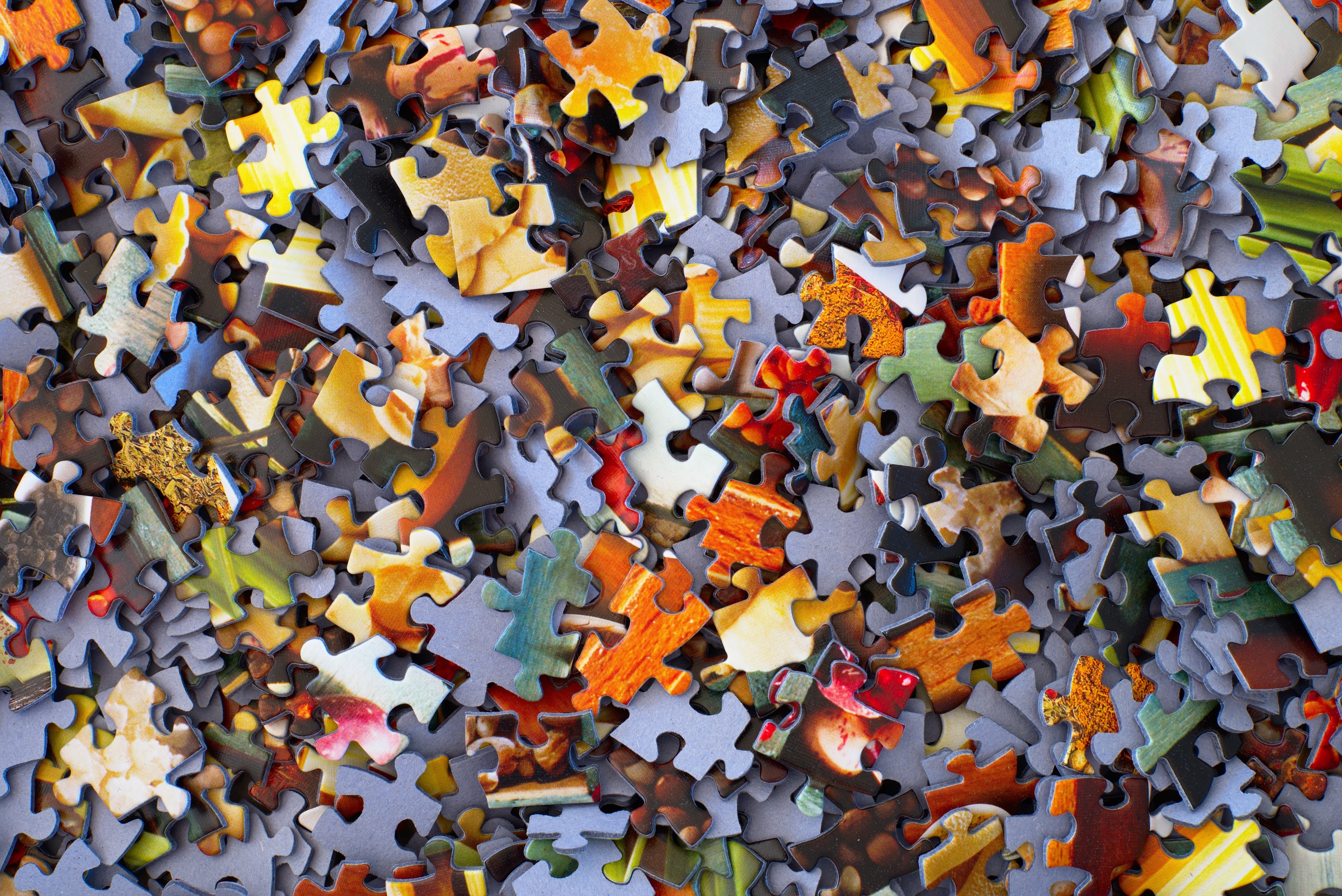 CULTURAL  DIFFERENCE
Cognitive empathy means people can  understand difference and even empathize with someone of a different race/ethnicity but empathy may not come as naturally to those wanting to practice empathy with someone different than them (out group member) - emotional responses tend to be stronger toward  someone’s own group (in group)/

“Ethnocultural empathy”
The ability of those (particularly in the helping professions) to empathize across cultures measured with The Scale of Ethnocultural Empathy.
CULTURAL NORMS
Negative effects on empathy
Large financial gap contributes to low  levels of empathy including more negative  attitudes toward those in poverty; an  emphasis on competition with winners and  losers.

Emphasis on materialism and acquisition of  goods relates to low levels of empathy.

Authoritarian (strict regimes and rules)  norms reflect low levels of empathy.
Positive effects on empathy
Forgiveness - trying to reconcile past wrongs.

Recognition of interdependence of members foster a sense of community; community involvement helping others especially those different than oneself can help with empathetic behaviors.
Inclusion of difference.
We hold certain ideologies that often reflect our world view and rely upon certain beliefs and ideals that help  us cope with our circumstances. When we feel threatened, we prefer our close knit relations and may  look at others as outsiders.
In various social milieus like politics, economics, and religion, we may extend empathy to those who are more like us and decrease empathy to others we deem to be outside of our group.


However, if we can focus less on our ideologies and more on our relationships, we may be able to exercise empathetic concern to all despite different world views.
[Speaker Notes: Activity: Understanding Perception Differences]
Questions and the need for more research can help us understand the neurochemistry and psychological understandings of how we respond to in-groups and out-groups, how large organizations can function in a
way, and how,
POSITIVE
realistically, we can overcome our prejudices to react and behave empathetically.